Муниципальное бюджетное дошкольное образовательное учреждение "Детский сад компенсирующего вида №34" городского округа Кинешма
«Мультстудия» как инновационный метод развития познавательного интереса и социально-коммуникативных навыков у детей старшего дошкольного возраста с ЗПР
учитель-дефектолог Гасанова Ольга Сергеевна
Мультстудия - это современная технология с использованием мультимедийных и технических средств в основе которой лежит совместная деятельность ребенка и взрослого по созданию совершенно нового продукта «мультфильма»
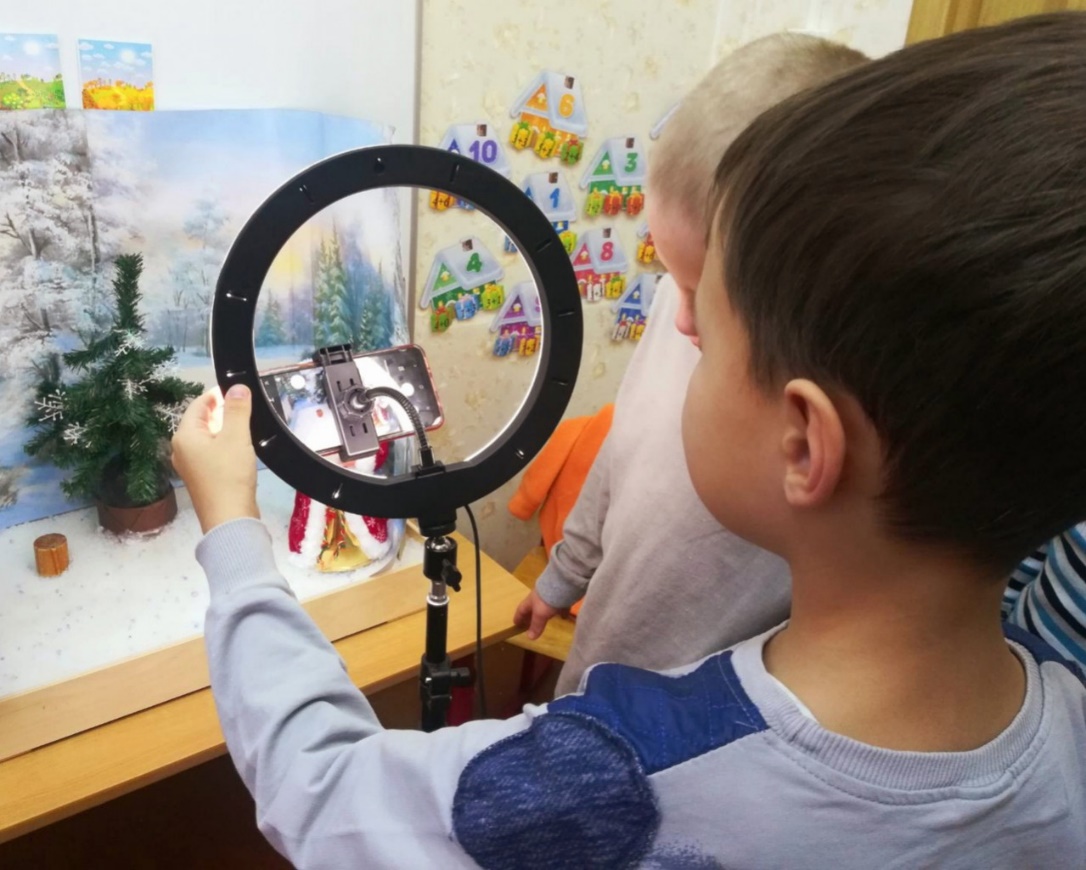 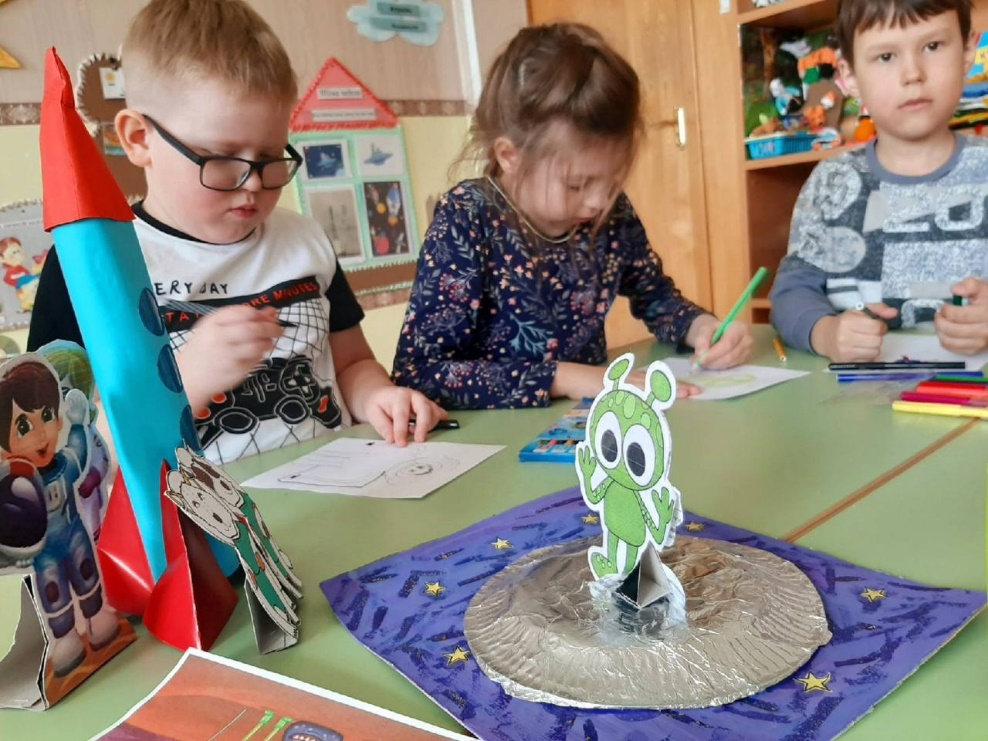 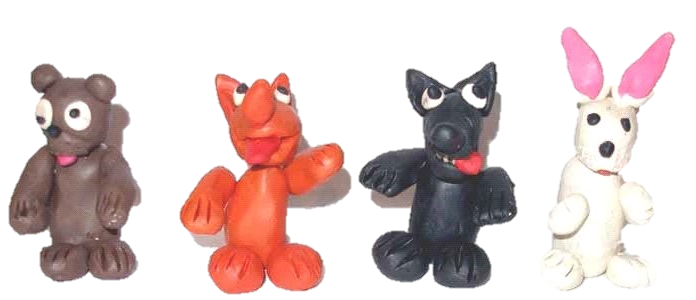 «Мультстудия» направлена на решение комплекса педагогических задач
Развитие коммуникативных навыков
Познавательное развитие
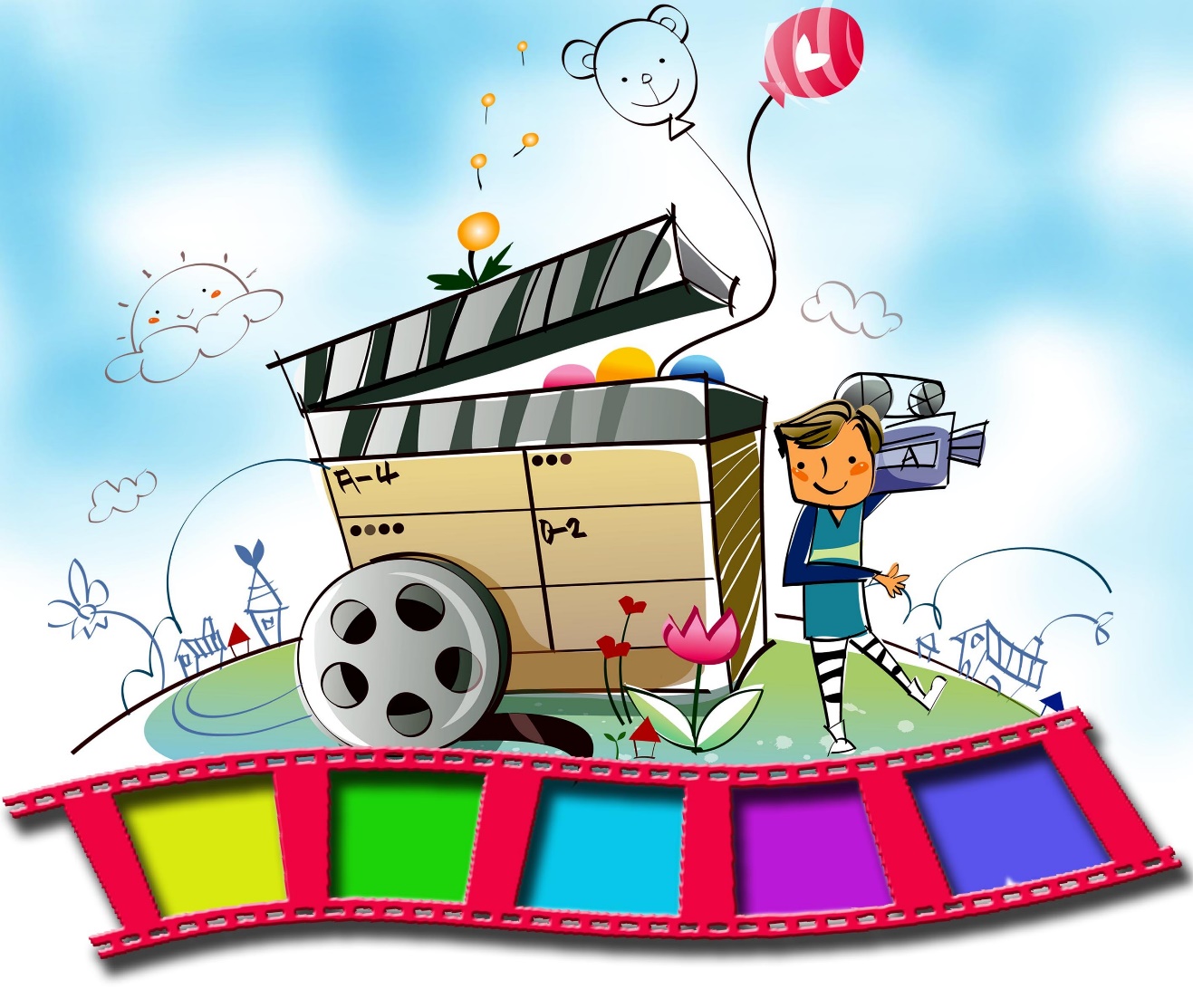 Развитие фантазии
Речевое развитие
Развитие памяти
Развитие мышления
Развитие внимания 
и восприятия
Развитие моторики
Развитие навыков самоконтроля
Развитие навыков продуктивной деятельности
Мультипликация технически доступна
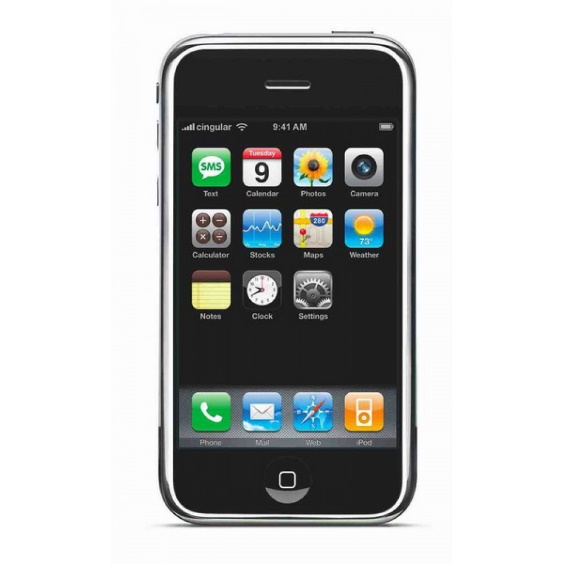 для создания мультфильма требуется 
минимальный набор технических средств
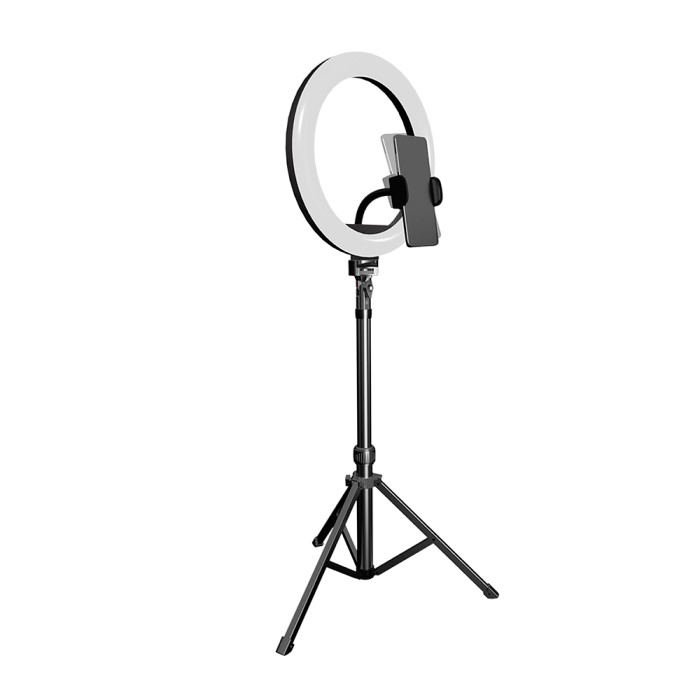 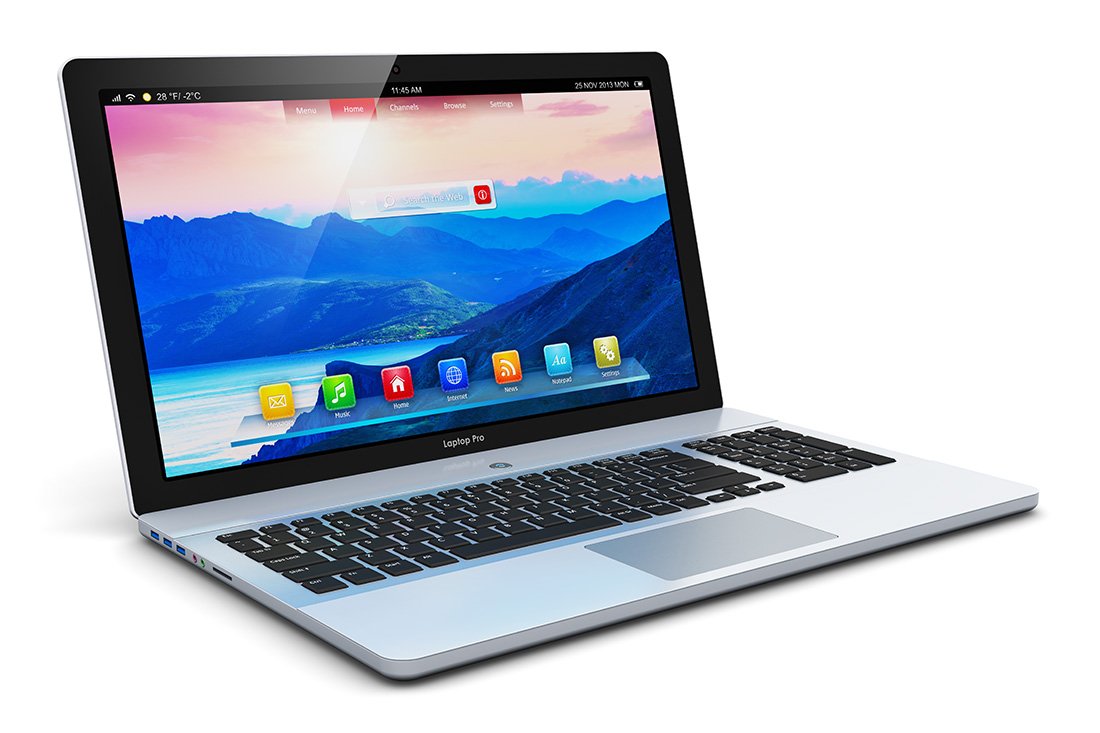 Телефон
Штатив
Ноутбук или компьютер
Создание мультфильма «Шёл по лесу Дед Мороз …»
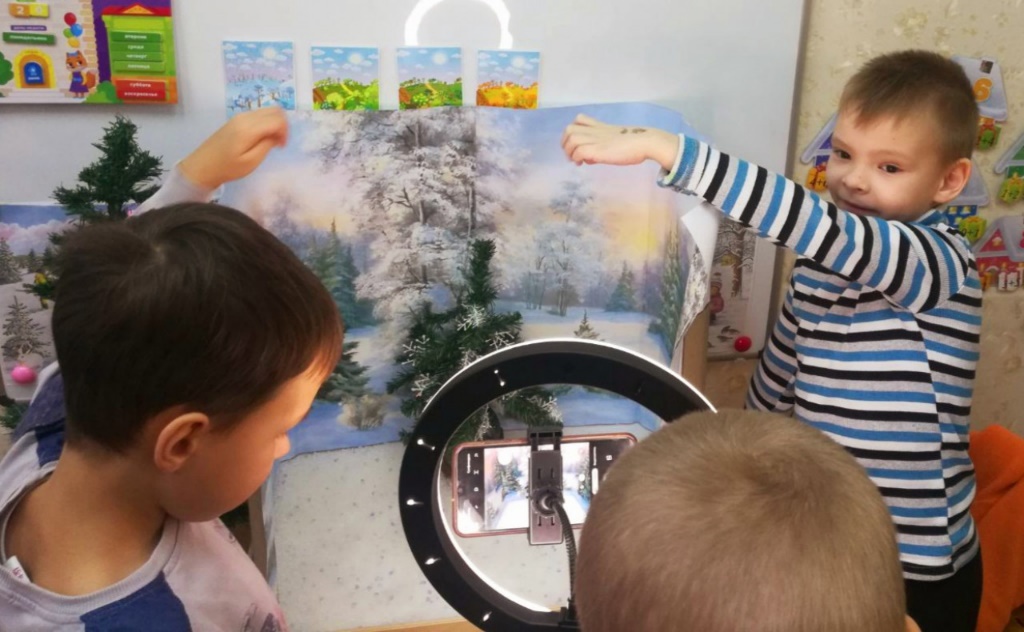 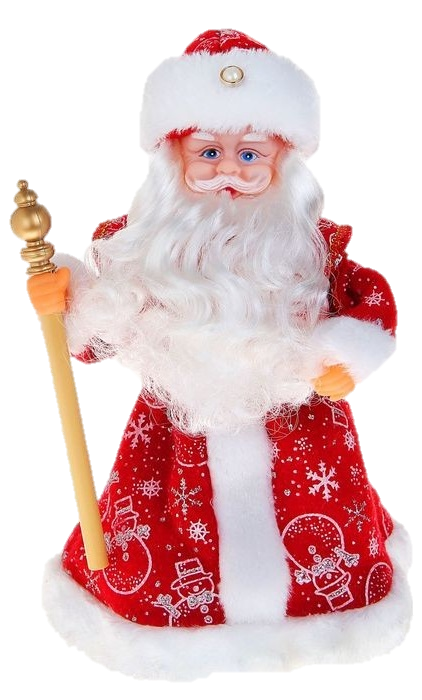 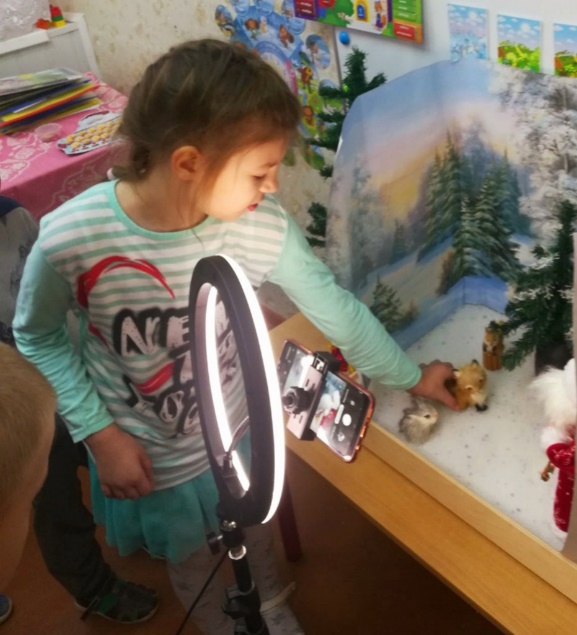 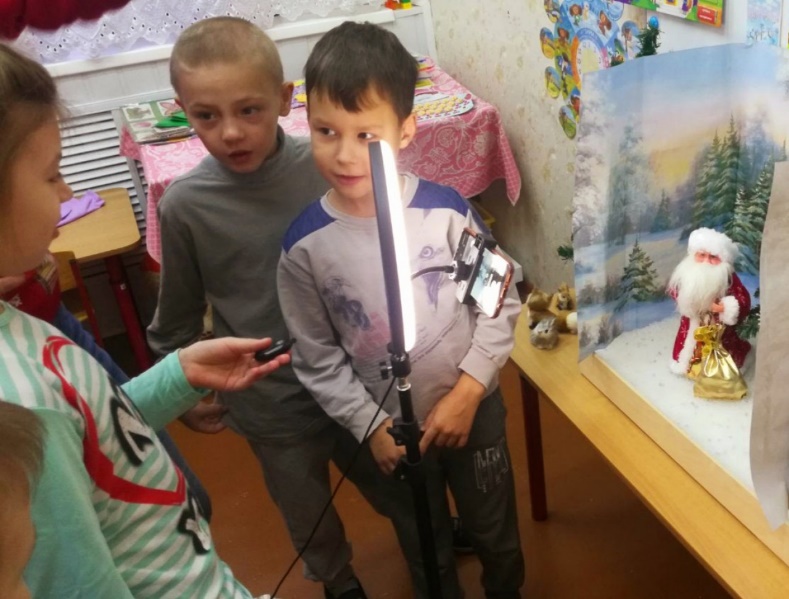 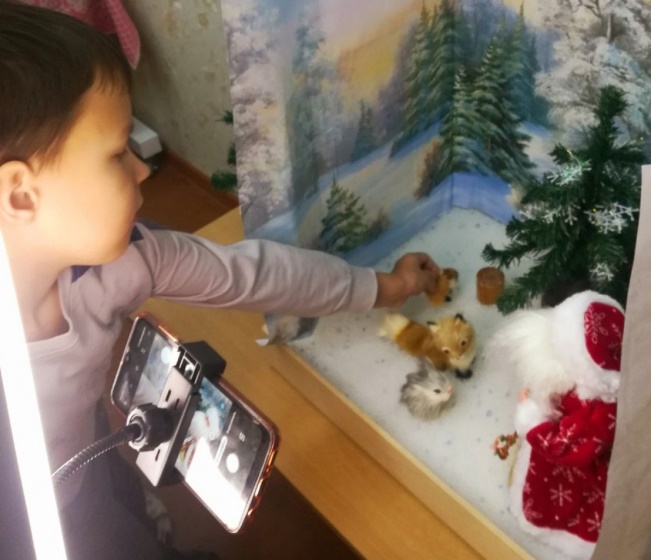 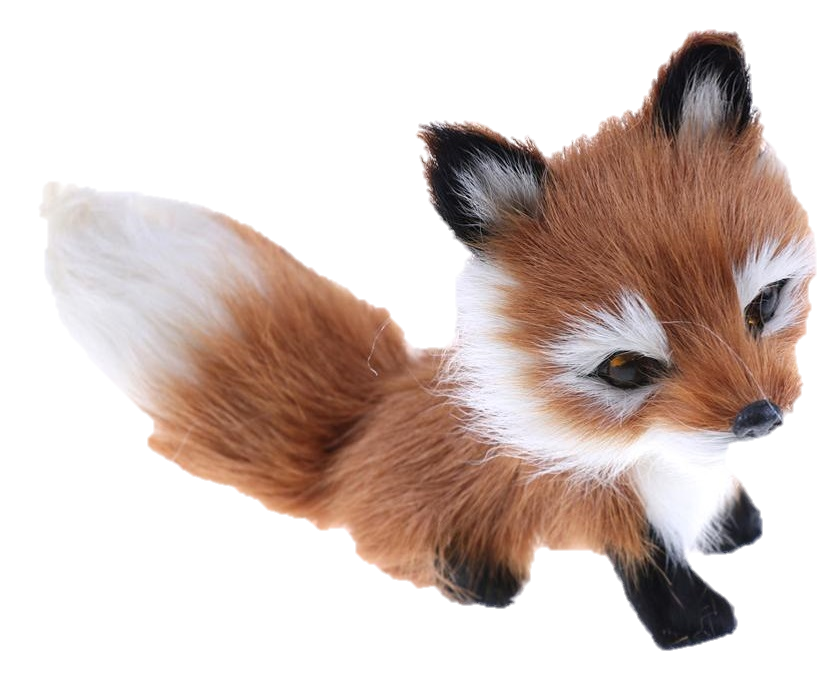 Создание мультфильма «Лесная история»
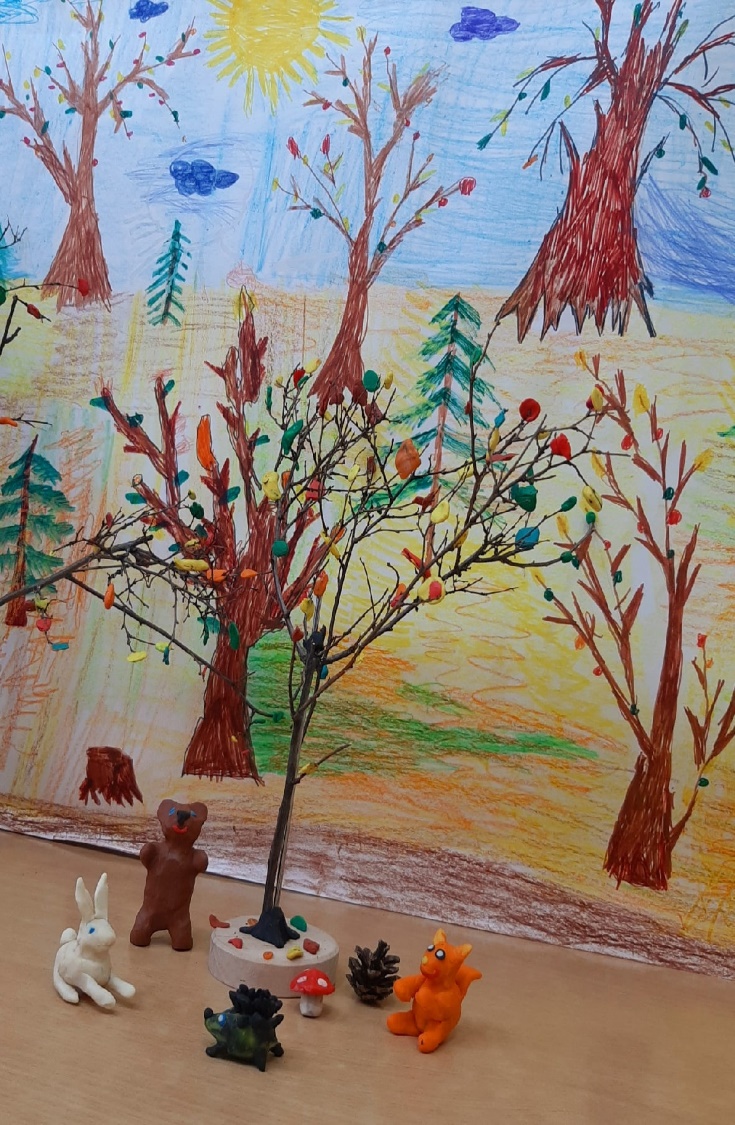 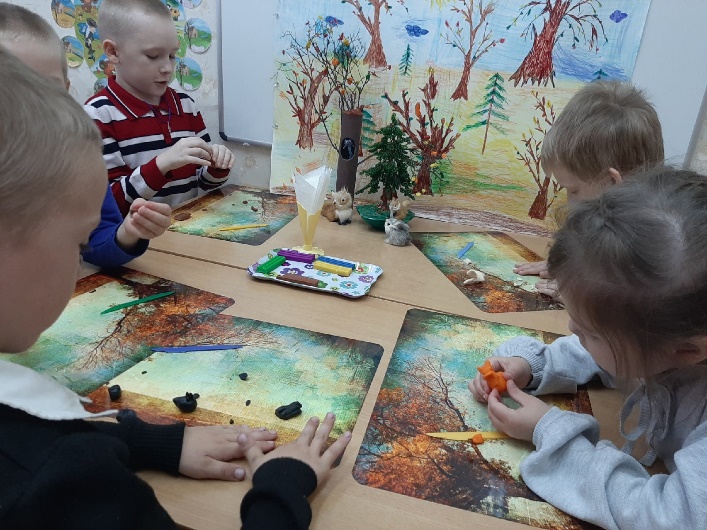 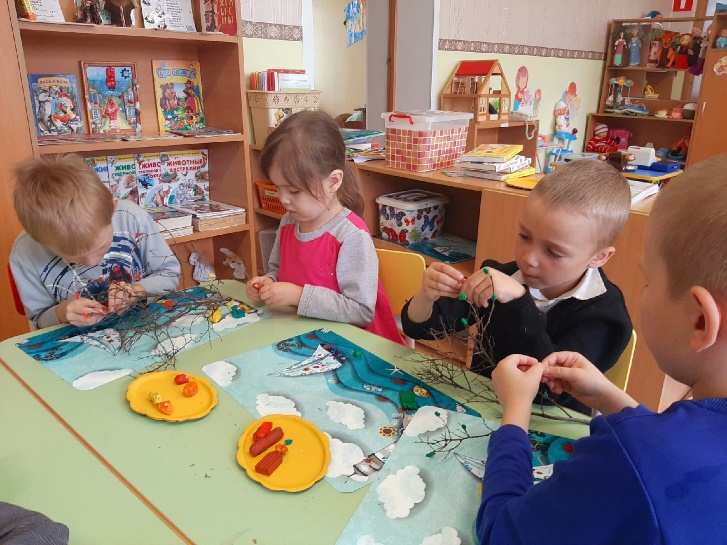 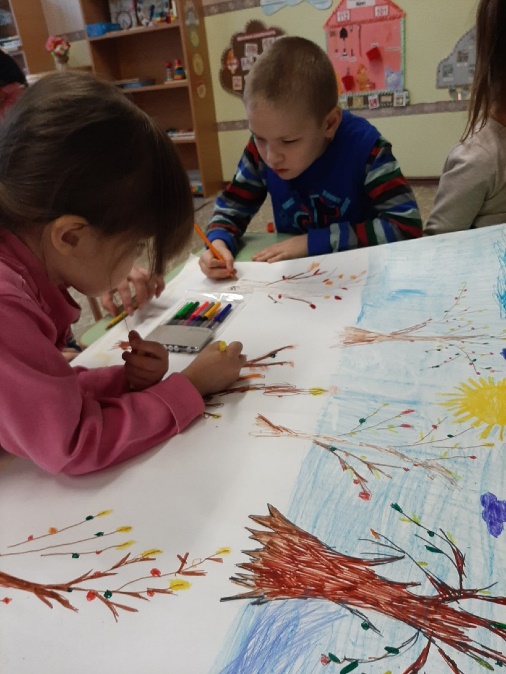 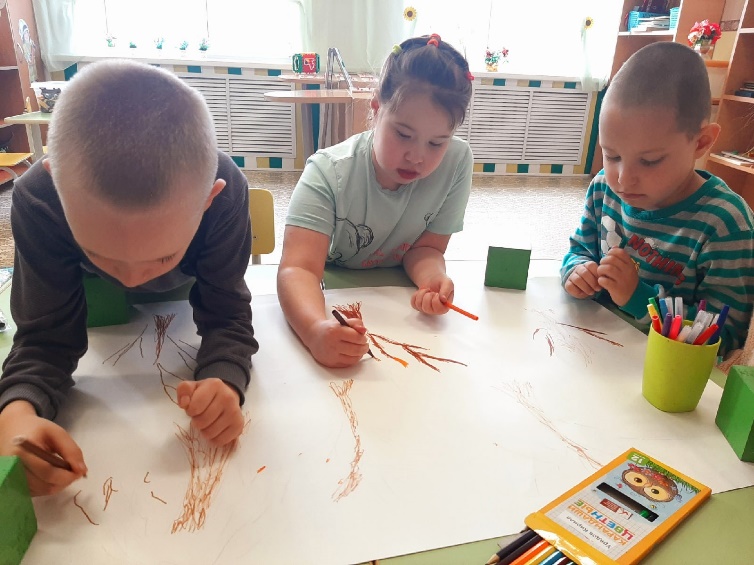 Мультфильм создаётся методом покадровой съёмки
Для создания пяти секундного видеоролика требуется около 20 фотографий
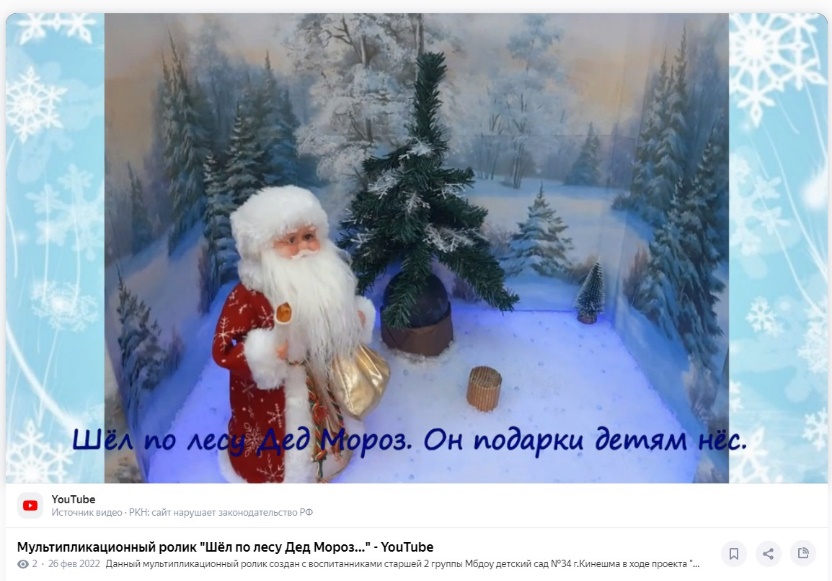 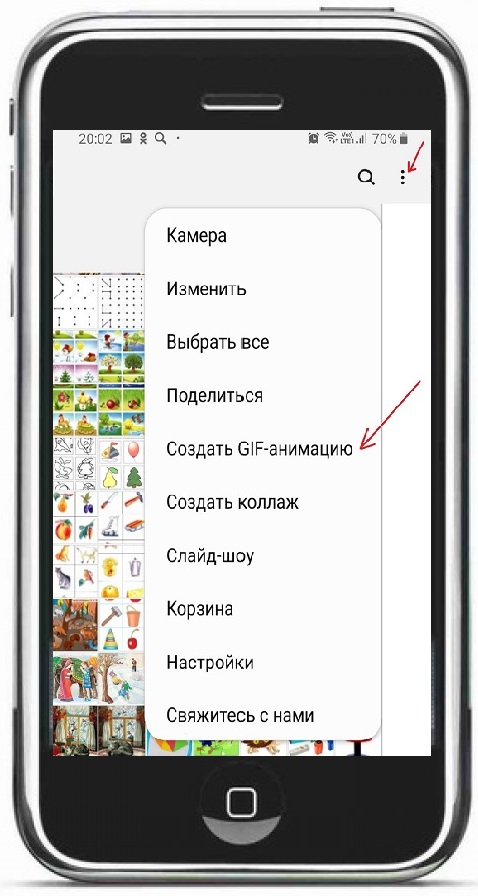 Затем фотографии нужно перевести в формат Gif
Gif – анимация из фотографий 
(эффект движения)
Количество фотографий для Gif-анимации на телефоне не должно превышать 50 штук
Программы для монтажа мультфильма
«Movie Maker» 
– бесплатный видеоредактор
«ФотоШОУ PRO» 
– платный фото-видео редактор
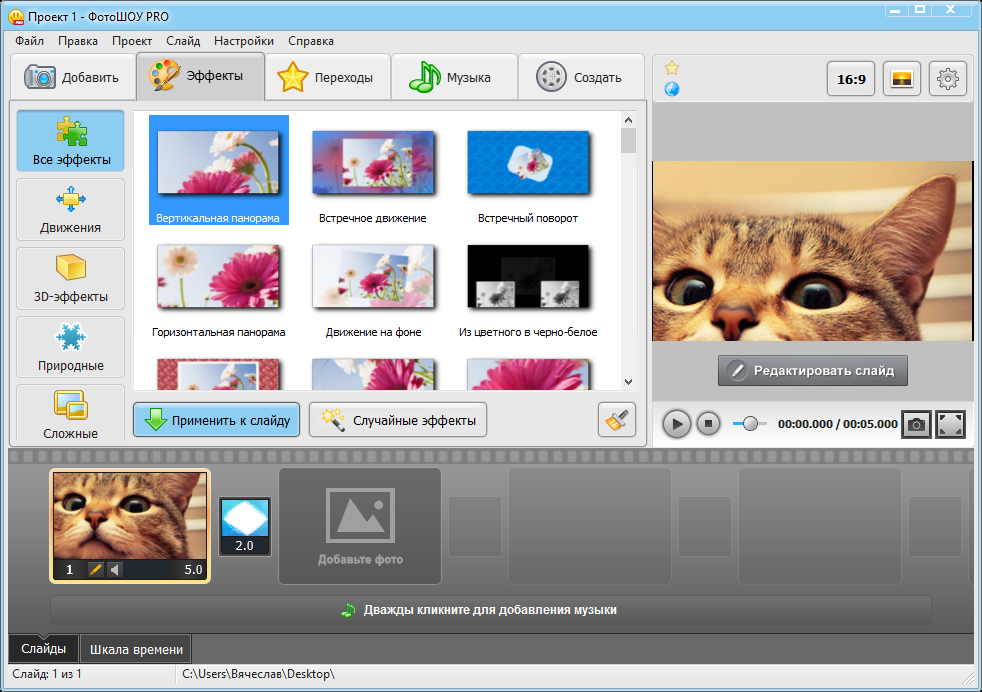 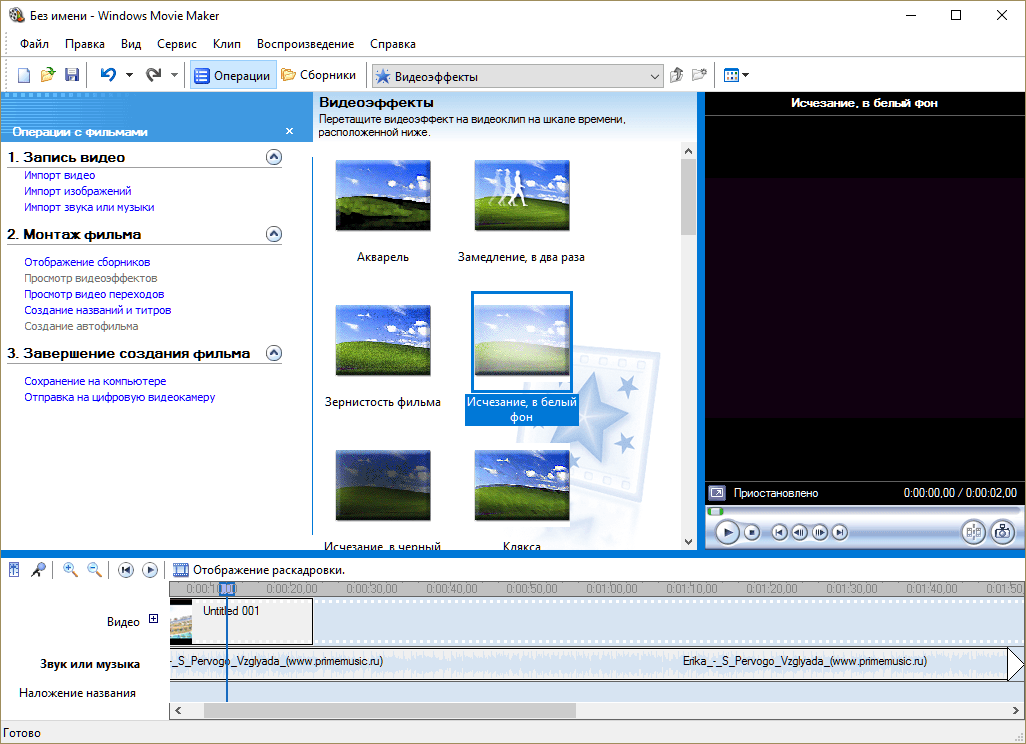 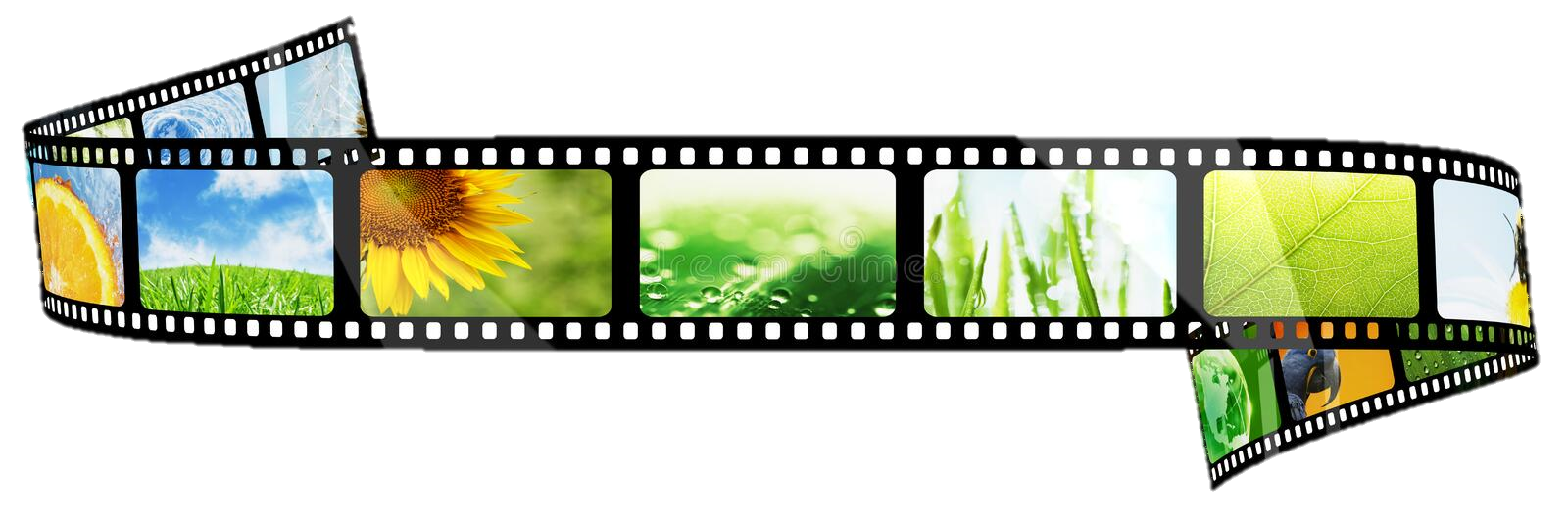 Погружаясь в мир фантазии и сказки, дети своими руками оживляют самые неожиданные и необычные сюжеты, получают новые знания, учатся планировать свои действия, работать в группе сообща
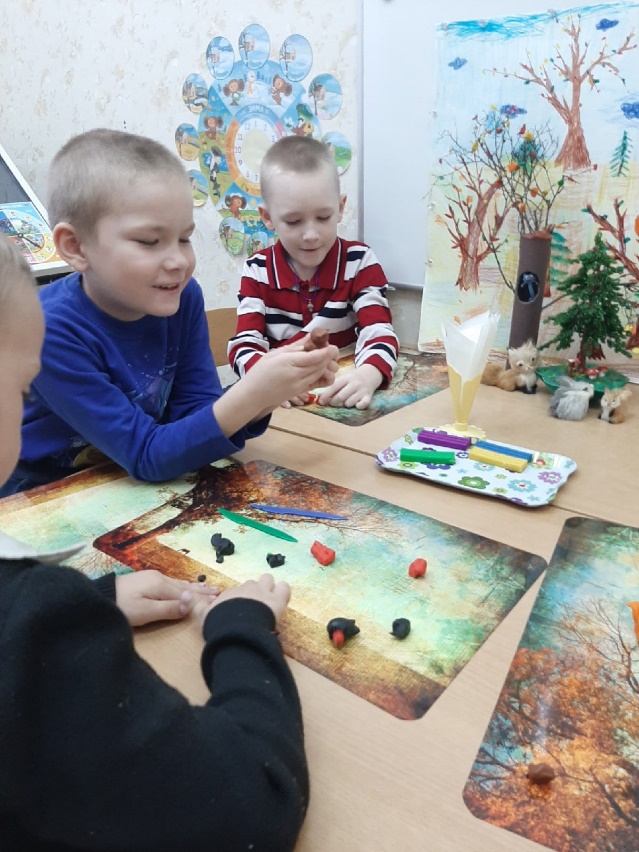 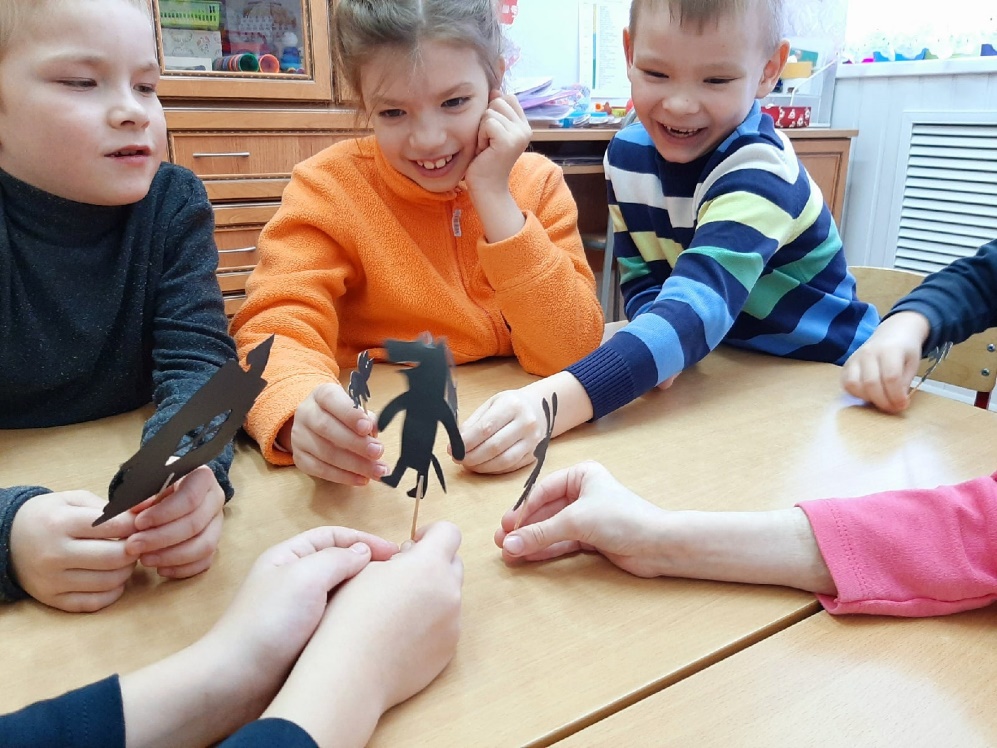 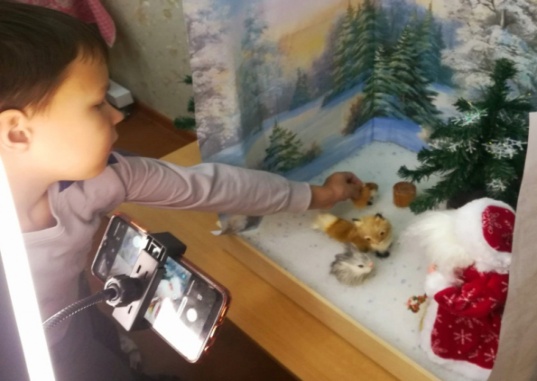 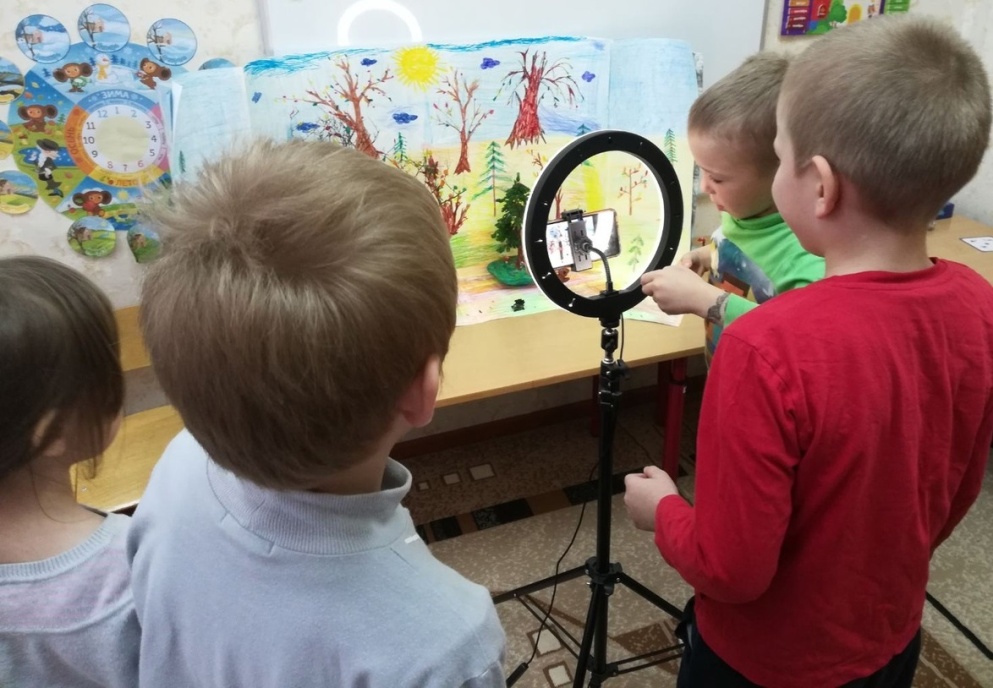 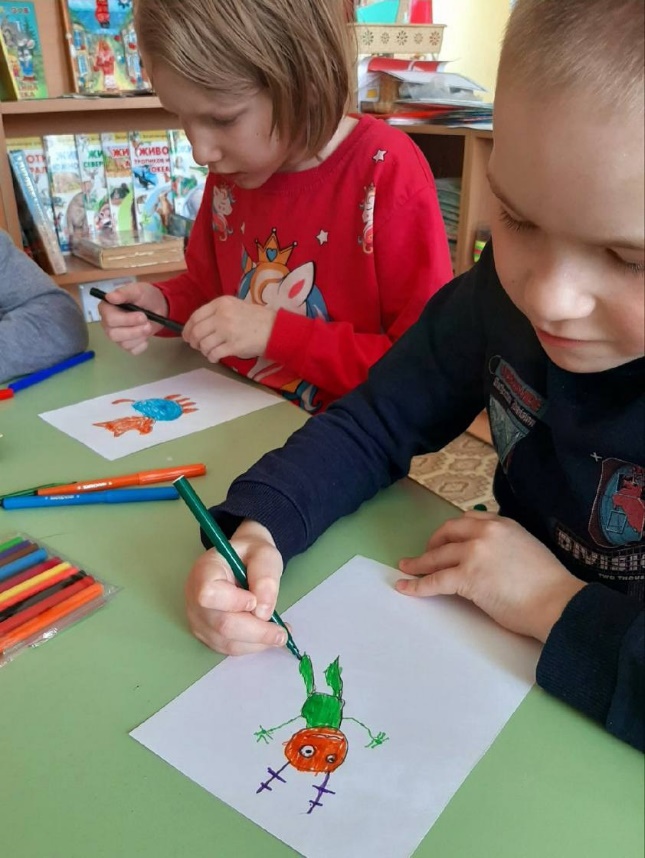 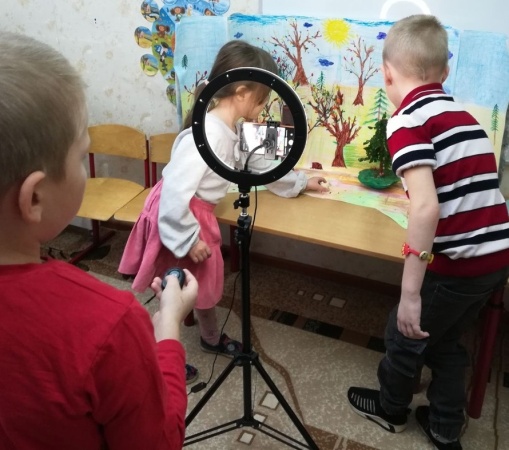 Спасибо за внимание!
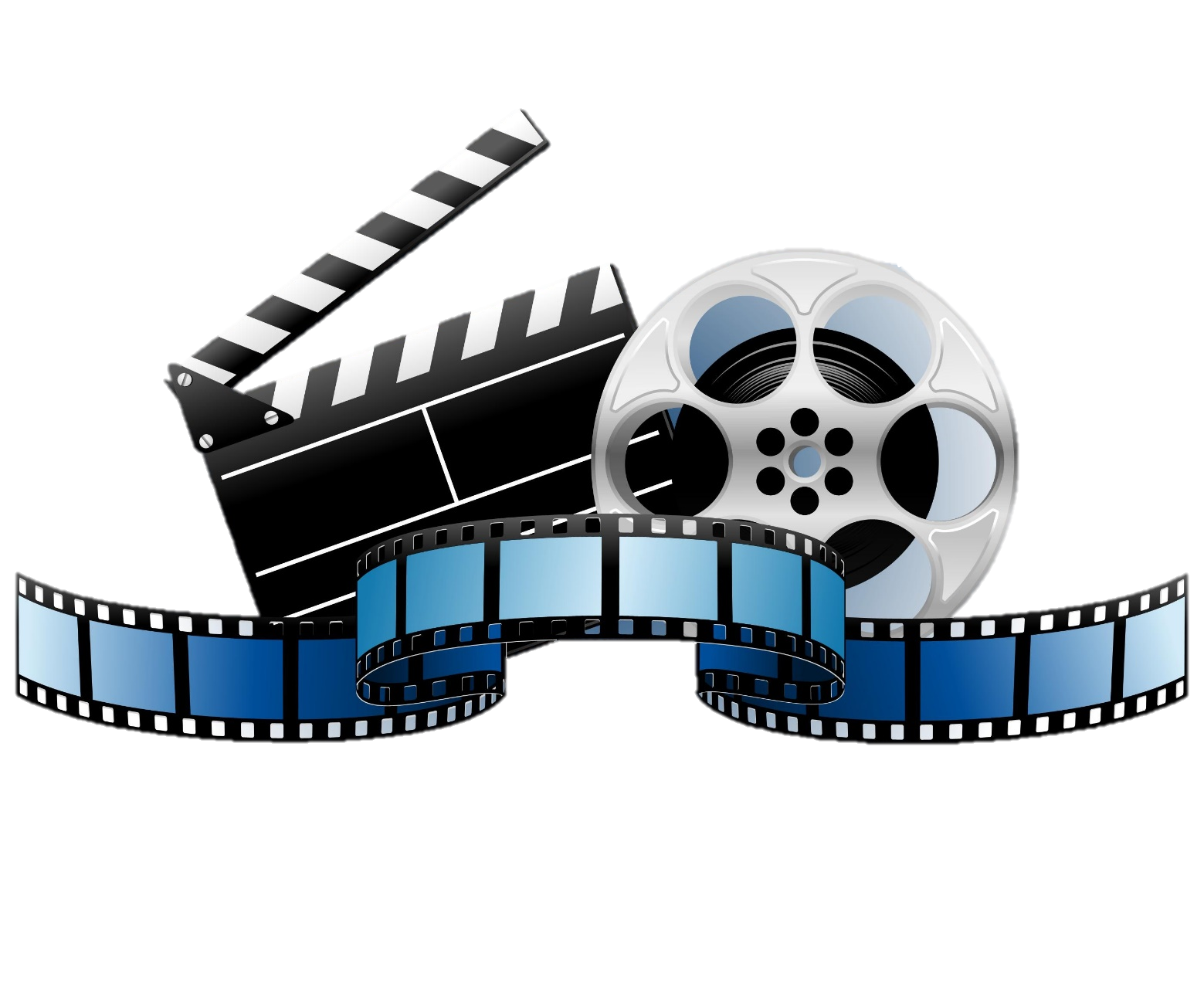